Еко-сумка
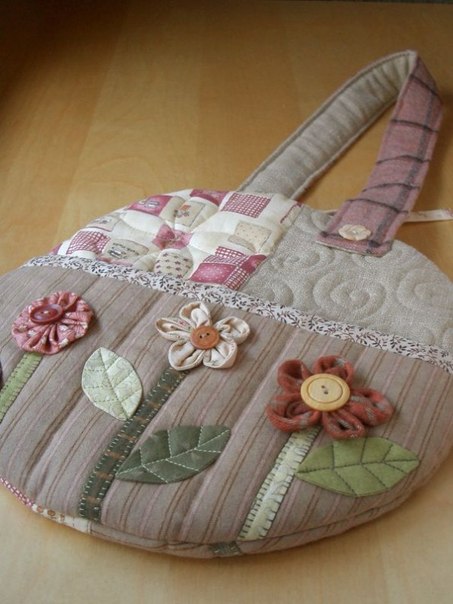 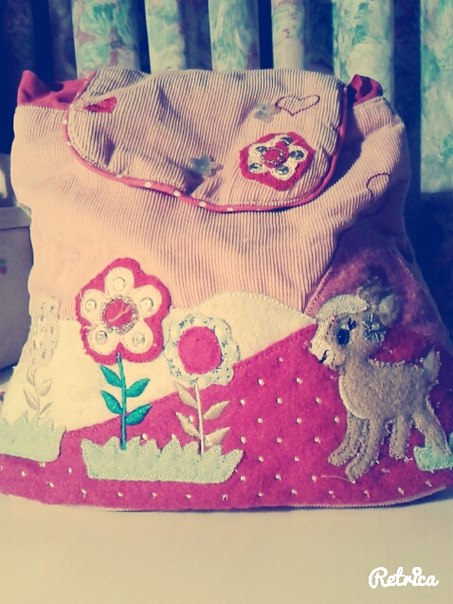 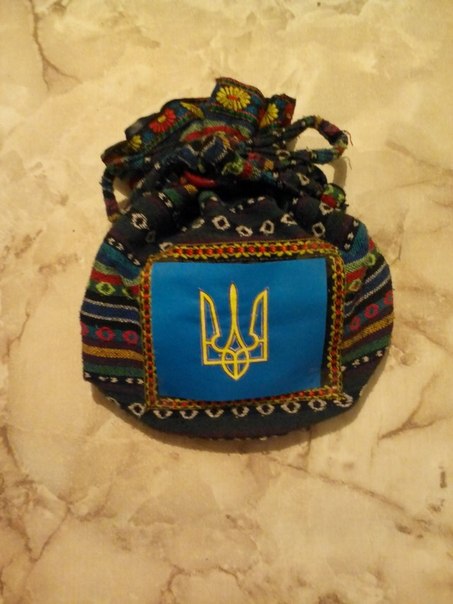 Актуальність проекту
Проблема сміття для нашого міста на сьогоднішній день є однією з важливих екологічних проблем. З кожним роком розміри та кількість смітників збільшується , причина в тому , що збільшилося виготовлення напівфабрикатів , на зміну паперовій упаковці прийшли поліетиленові пакети.
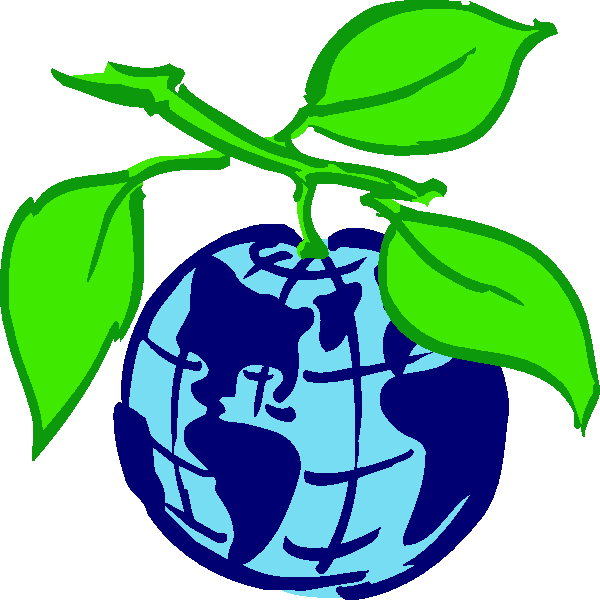 Людина щодня наносить шкоду оточуючому середовищу .
 В середньому кожна людина на планеті Земля використовує приблизно 500 пакетів на рік , а    1/10 сміття складають поліетиленові пакети.
Природна утилізація займе 400 років, а штучна утилізація  небезпечна для навколишнього середовища 
Альтернативним замінником поліетилену може стати використання у своєму житті екологічно чистої «Еко-сумки», яка виготовляється з підручних матеріалів
Відмовившись або зменшив кількість використання поліетиленових пакетів дасть змогу зберегти чистоту , красоту , та здоров’я  планети Земля та заощадити сімейний  бюджет.
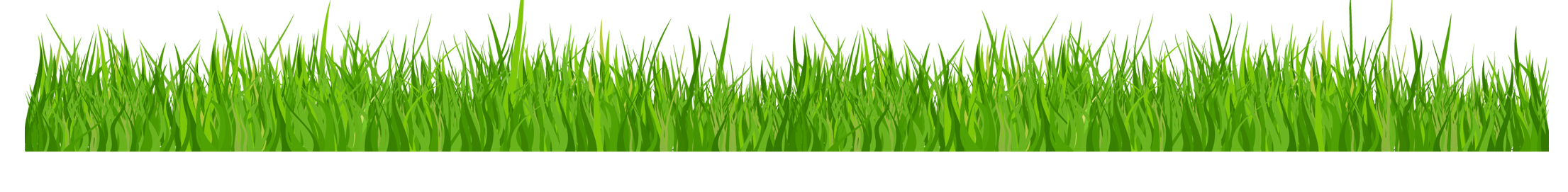 Мета проекту
Підвищити екологічну свідомість людей  по відношенню до планети Земля ; 
Сприяти розвитку патріотичного виховання, використовуючи елементи етностилю ;
Сприяти зменшенню використання поліети- ленових пакетів або відмові взагалі  ; 
Сприяти використанню  у  побуті екологічно чистої упаковки , як «Еко-сумка»;
Задачі проекту
Сформувати проектну групу ;
Вивчити використання у побуті поліетиленових пакетів серед учнів , батьків та вчителів ;
Провести конкурс на кращу  модель  « Еко – сумка» з елементами  етностиля ;
 Конкурс на кращий слоган; 
Розробка емблеми  для  моделі  значка, який будуть отримувати люди, які відмовились від кульків ;
Розробити буклет «Цей шкідливий поліетилен» ;
Презентувати акцію « Еко-сумка » серед учнів , батьків та вчителів  Харківської гімназії № 163 ;ЗОШ №85 та №157;
Презентувати акцію « Еко-сумка » серед  вихованців дитячих садочків №453 та №150;
Презентувати акцію « Еко-сумка » в шкільному таборі відпочинку «Інтелектуал»
Залучити до співпраці  Приватне –швацьке виробництво «Тетяна» ,яке виготовляє  верхній жіночій одяг,до розміщення на своїх фірмових  ярликах  інформаціїю про   « Еко-сумку » .
Задачі проекту
Етапи реалізації
Сформувати проектну групу ;
Розподілити групу  по секторам:
1-соціологи,
 2-аналітики,
3-філологи,
4- дизайн-група,
5-координатори.
 Підвести підсумки роботи  секторів
Презентація  проекту
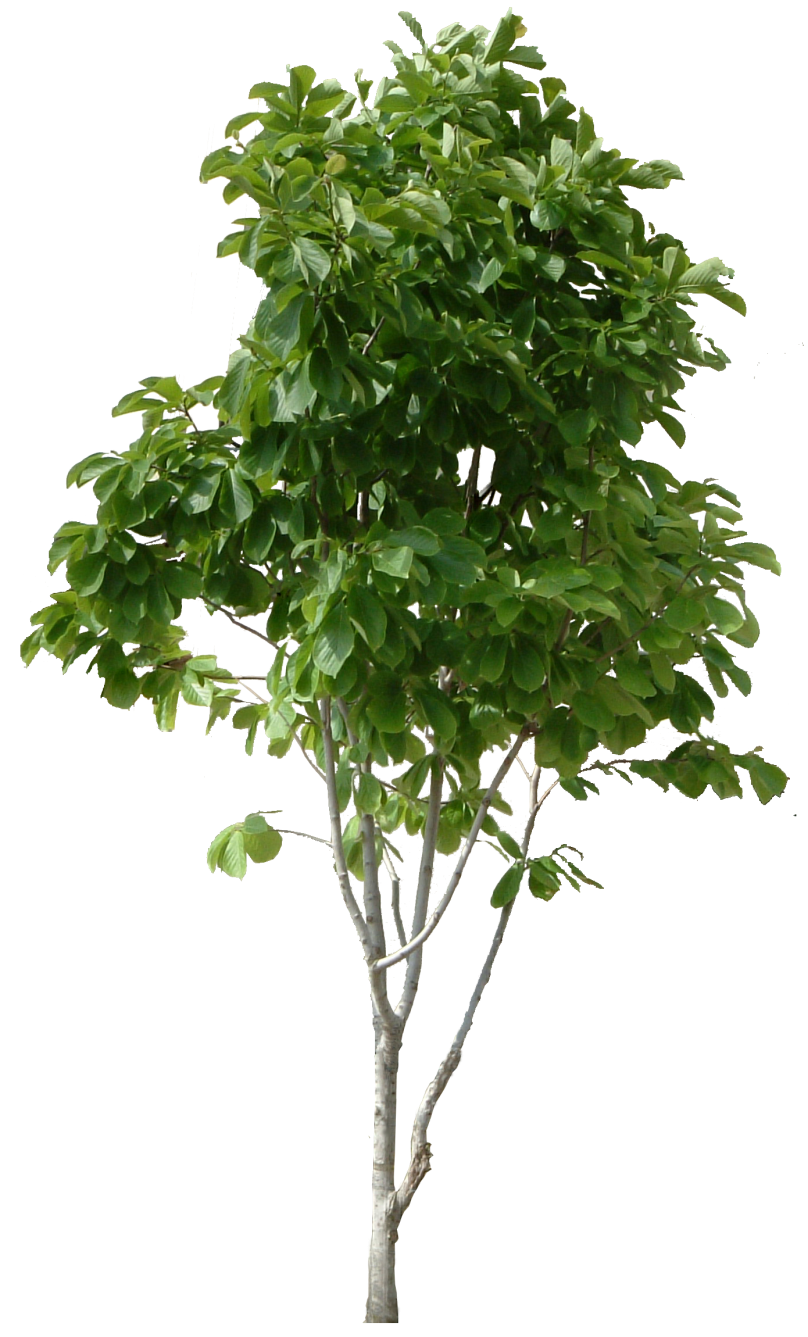 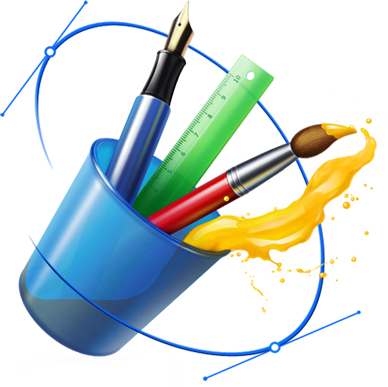 Календарний план
Календарний план
Ресурси
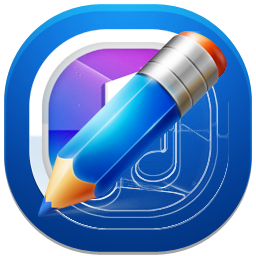 Вторинна сировина
(б/в сумки з тканини, різні елементи декору)
Голки,нитки;
Папір, фарби, олівці;
Принтер та комп’ютер.
Значки, хустки з логотипом
Постер, буклети
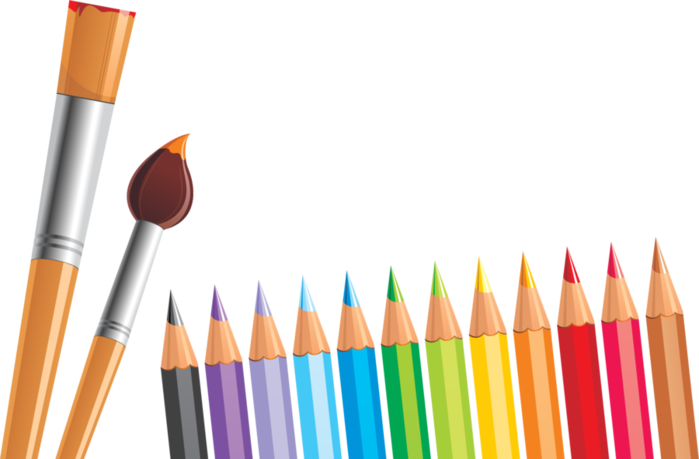 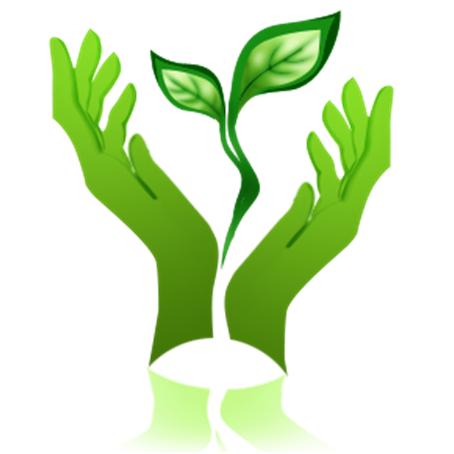 Звітування
Провести вихідне анкетування;
Акція «Еко-сумка»;
Інформування.
Фото-колаж
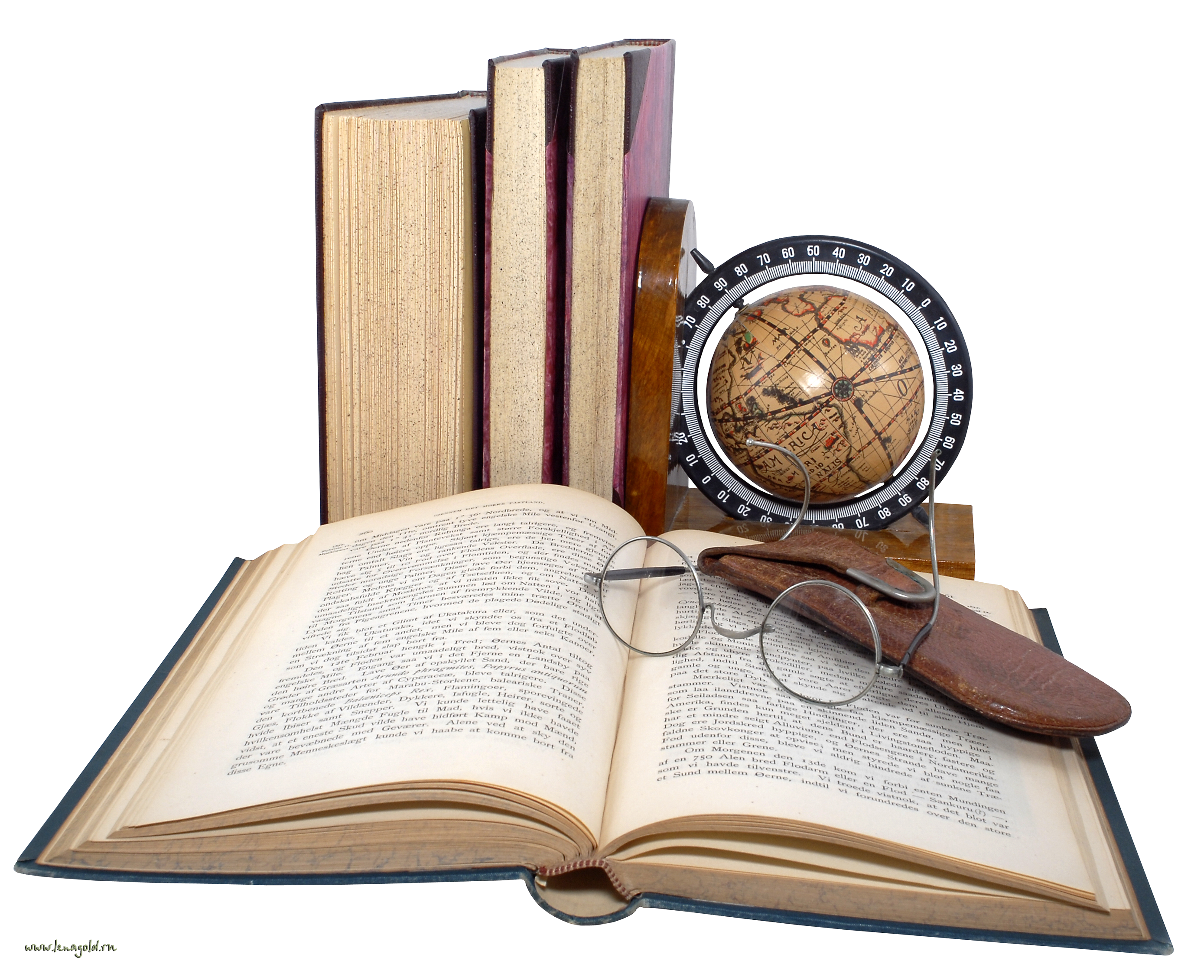 Перспективність проекту
На уроках біології, природознавства, хімії, екології, основ здоров’я, трудового навчання, ОТМ, мовознавства, економіки;
Виховних годинах
Батьківських зборах
Дитячому  садочку
Шкільному таборі відпочинку
Повсякденному житті  людей
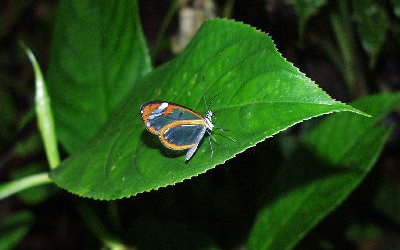 Інформативність
Конференція про підсумки  роботи
Виставка  кращих  робіт
Розміщення інформації та фото-звіту                                                 на сайті школи, класу.
Медіа-презентація :
 “Шляхами  проекту “ Еко-Сумка” ”.
Акція  проектної групи В ЗОШ № 85,№157, ДНЗ №150,№453 , шкільний табір відпочинку “Інтелектуал”
На фірмових  ярликах  ПШВ «Тетяна» розміщення інформації про  « Еко-сумку »
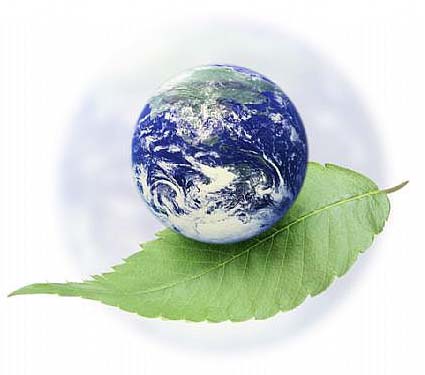 Бюджет
Витрати на рекламну кампанію:          
Значки з логотипом   1оо штук - 200грн.00коп.
Хустинка  20шт- 220 грн.00коп.
Постер  рекламний  20 шт- 100грн.00коп.
Всього: 520 грн.00 коп.
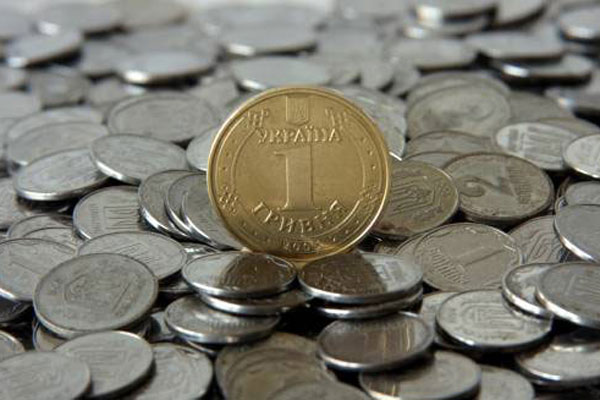 Зупинися, людино, на мить ...І відчуй, як планеті болить.Як із серця крик вирина - зупинися , Земля в нас одна!
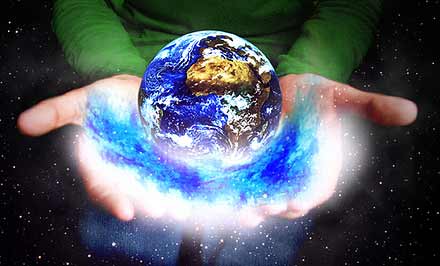 Бережімо планету разом!